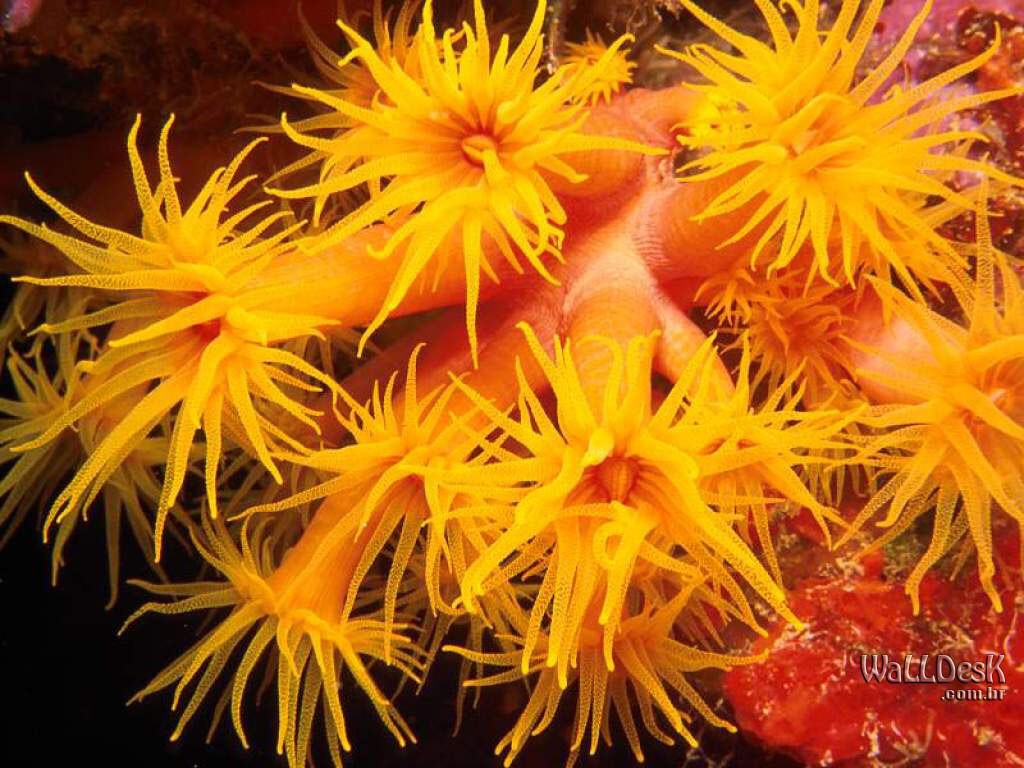 Phylum Cnidaria
Chapter 13
Characteristics of Phylum Cnidaria
Cnidocytes present that house stinging organelles called nematocysts
Entirely aquatic (mostly marine)
Radial symmetry or biradial symmetry
Two types of individuals: polyps and medusae
Adult body two-layered (diploblastic)
Mesoglea lies between body layers
Incomplete gut called gastrovascular cavity
Extracellular digestion in gastrovascular cavity and intracellular digestion in gastrodermal cells
Tentacles encircle mouth or oral region
Muscular contractions via epitheliomuscular cells
Sense organs include well-developed statocysts (organs of balance) and ocelli (photosensitive organs)
Nerve net with symmetrical and asymmetrical synapses
Asexual reproduction by budding in polyps forms clones or colonies
Sexual reproduction by gametes in all medusae and some polyps
No excretory or respiratory system
No coelomic cavity
Form and Function
Dimorphism - all cnidarian forms fit into one of two morph-ological types: a polyp or a medusa

	polyps (hydroid form) – sedentary or sessile
		- tubular bodies
		- mouth surrounded by tentacles
		- may reproduce asexually by budding or fission
	medusa (jellyfish form) – floating or free swimming
		- bell or umbrella shaped body
		- symmetry where body parts are arranged in fours
		- tentacles extend outward from the rim of the
		   umbrella
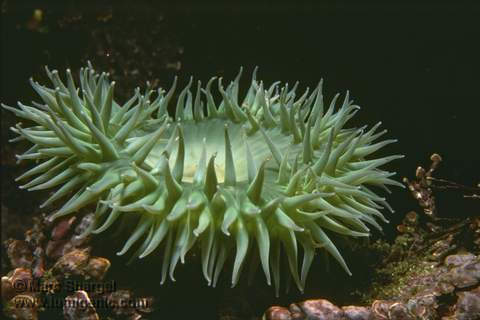 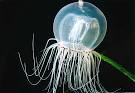 Life Cycles:
	-
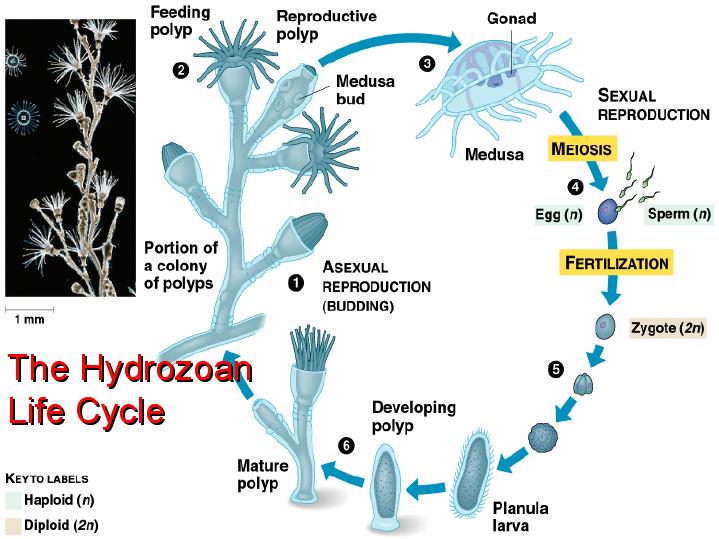 Cnidocytes:
	- modified interstitial cells that hold the nematocysts
	- used to inject a toxin for prey capture and defense
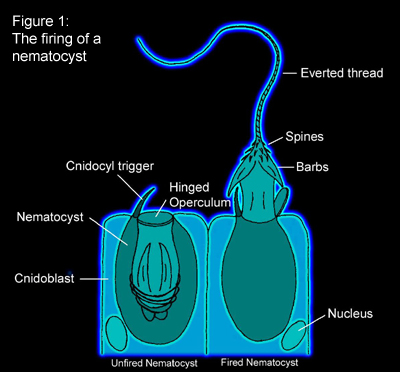 Feeding:
	- typically carnivorous
	- catch prey with tentacles and pass it through mouth and
	   into the gastrovascular cavity
Class Hydrozoa
Majority are marine and colonial in form
Typical life cycle includes both an asexual polyp and a sexual medusa stage

	
	
		     Hydroid Colonies
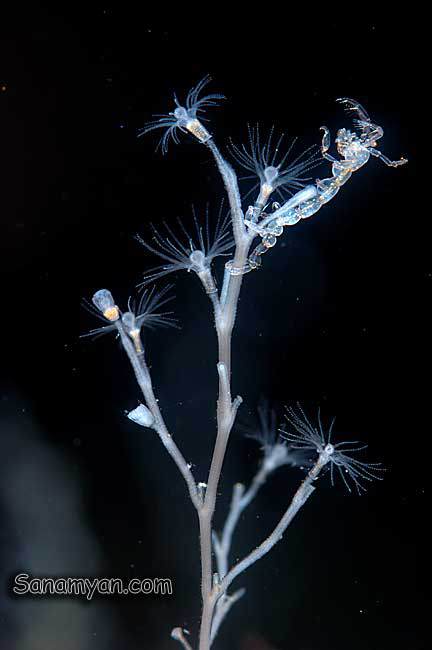 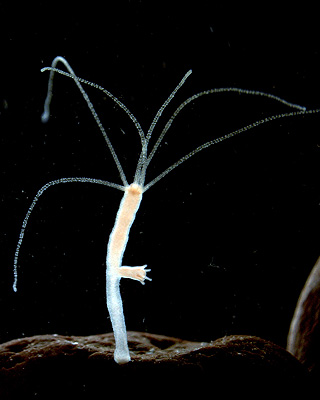 Freshwater Hydra
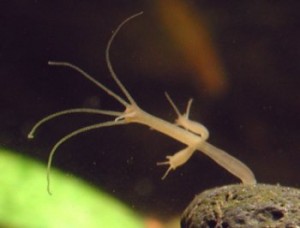 Portuguese Man-of-War (Physalia physalis)
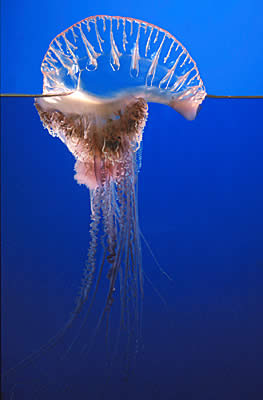 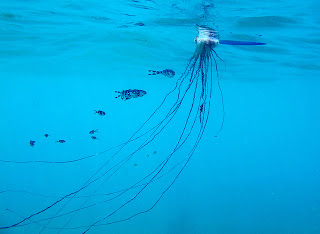 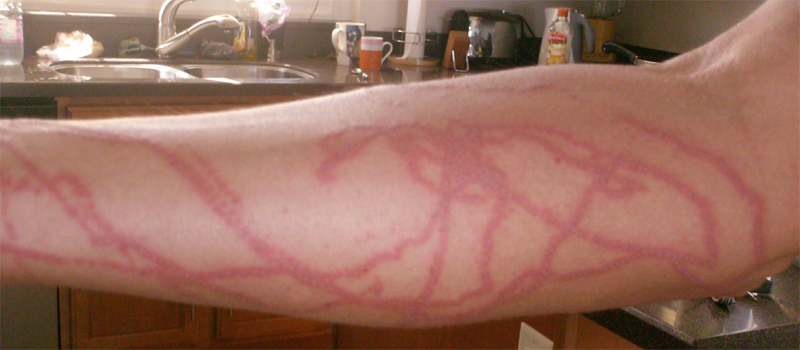 Class Scyphozoa
Includes most of the larger jellyfishes
Most range from  2 to 40 cm in diameter
Most drift or swim in the open sea, even at depths up to 3000m
Movement is by rhythmical pulsations of the bell
Size of the bell and number of tentacles varies by species
Tentacles, manubrium, and often the entire body surface are well supplied with nematocysts
The job of the nematocysts is to paralyze prey animals which is then conveyed to the mouth
Aurelia jellyfish (moon jelly)
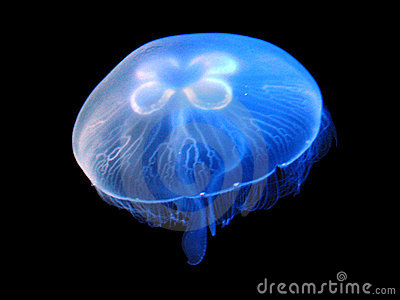 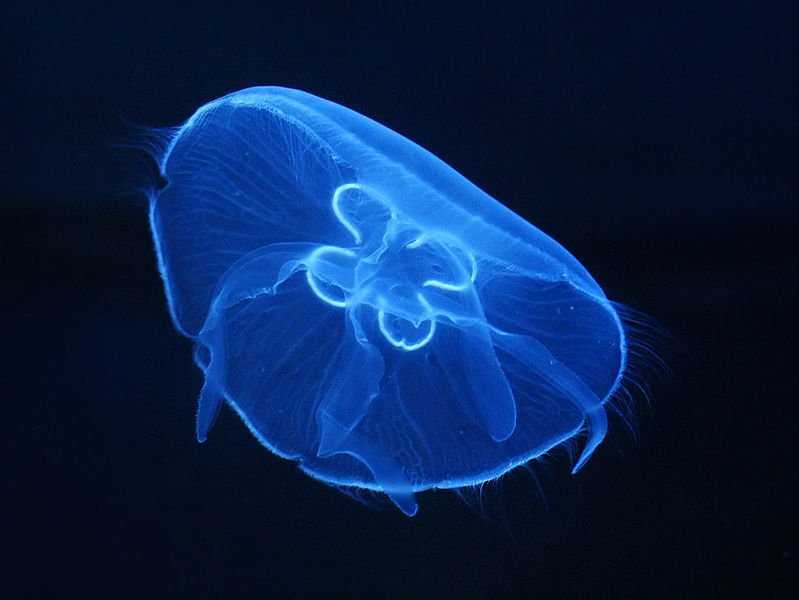 Chrysaora sp.






Chrysaora colorata
       “Purple-Stripe Jellyfish”
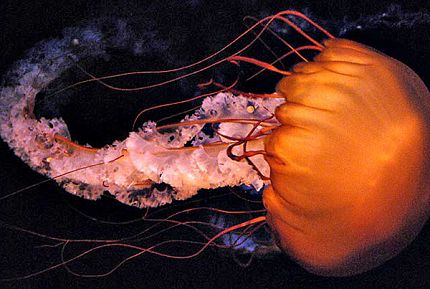 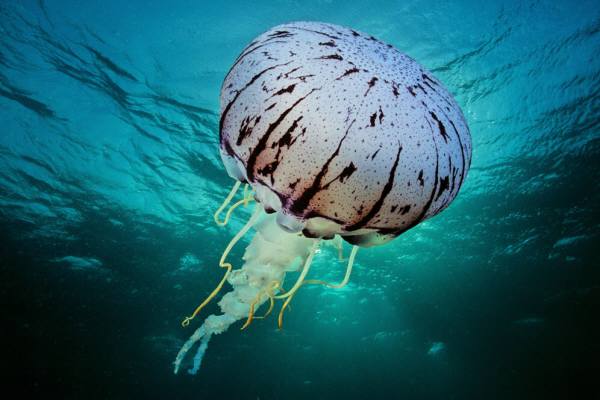 Class Staurozoa
Life cycle does not contain a medusa phase
The top of the polyp resembles a medusa
The solitary polyp attaches to seaweed and other objects
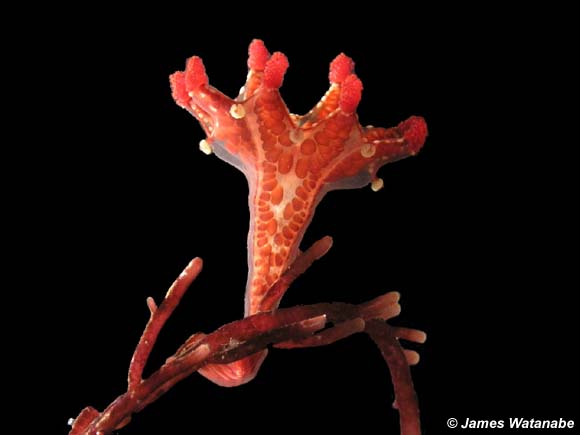 Class Cubozoa
Medusoid is the predominant form; polypoid is inconspicuous and in most cases unknown
In transverse section the bells are almost square
A tentacle or group of tentacles is found at the corner of each square
The base of each tentacle is differentiated into a flattened, tough blade called a pedalium.
Rhopalia are present, each housing six eyes in addition to other sense organs
Strong swimmers and voracious predators
Feeds mainly on fish in near-shore areas
Stings of some species can be fatal to humans
Chironex fleckeri “Box Jellyfish”
     - most lethal jellyfish in the world
       - 64 deaths in Australia
       - the amount of venom in one jellyfish
          is enough to kill 60 humans in one sting
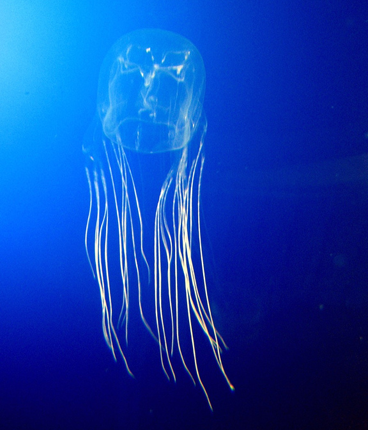 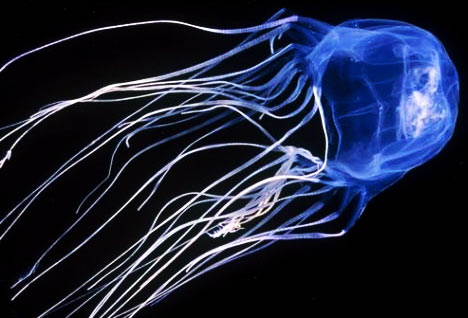 Class Anthozoa
Polyps with a flowerlike appearance
No medusa stage
All marine; occurs in deep and shallow water and in polar seas as well as tropical seas
Vary in size
Solitary or colonial
Many forms are supported by skeletons
The class has three subclasses:
	Hexacorallia (or Zoantharia)- sea anemones, hard corals
	Ceriantipatharia – only tube anemones and thorny corals
	Octocorallia (or Alcyonaria) – contains soft and horny
	corals, such as sea pens, sea pansies and others
Zoantharians and Ceriantipatharians have a hexamerous plan (of six or multiples of six) and have simple tubular tentacles arranged in one or more circlets on the oral disc.
Octocorallians are octomerous (built on a plan of eight) and always have eight pinnate (featherlike) tentacles arranged around the margin of the oral disc.
Gastrovascular cavity is large and are partitioned by septa
No special organs for respiration or excretion
Sea Anemones
Sea anemone polyps are larger and heavier than hydrozoan polyps
Most range from 5 mm – 100 mm in diameter
Occur in coastal areas all over the world
Attach by means of their pedal disc to shell, rocks, timber or whatever submerged substrata they can find. Some bury in sand or mud
Cylindrical in form with tentacles arranged around the mouth of the flat oral disc
Slit shape mouth leads into the pharynx  gastrovascular cavity that is dived into six radial chambers by six pairs of primary (complete) septa
carnivorous
Sea Anemones
Sexes are separate in some, whereas others are hermaphroditic
Asexual reproduction commonly occurs by pedal laceration.
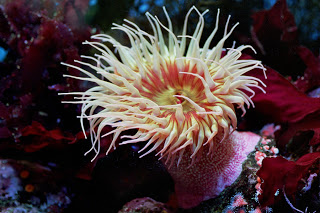 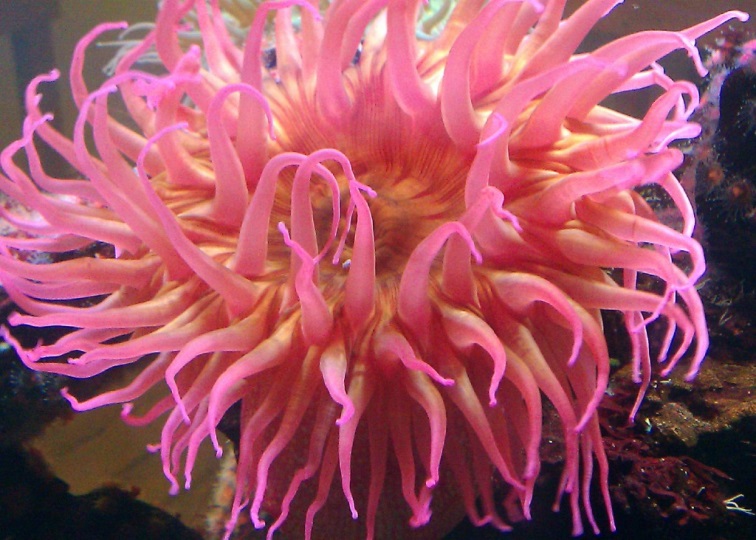 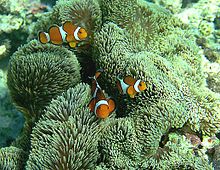 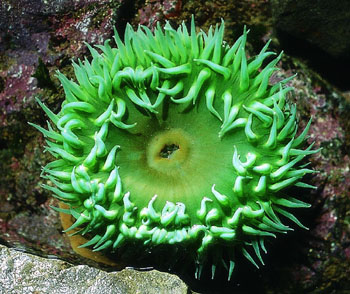 Polyps: Sea Anemones
Hexacorallian Corals
Called true or stony corals
Just like sea anemone’s, a coral polyp’s gastrovascular cavity is subdivided by septa arranged in multiples of six (hexamerous)
No pedal disc, the epidermis at the base of the column secretes a limy skeleton cup
Living polyps can retract into the safety of their cup when not feeding
Skeleton is secreted below living tissue and considered an exoskeleton
In many colonial corals, the skeleton may become massive, building up over many years, with the living coral forming a sheet of tissue over the surface.
Gastrovascular cavities of polyps connected through this tissue
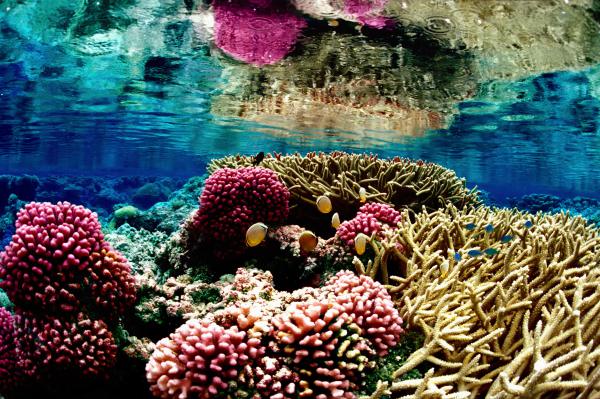 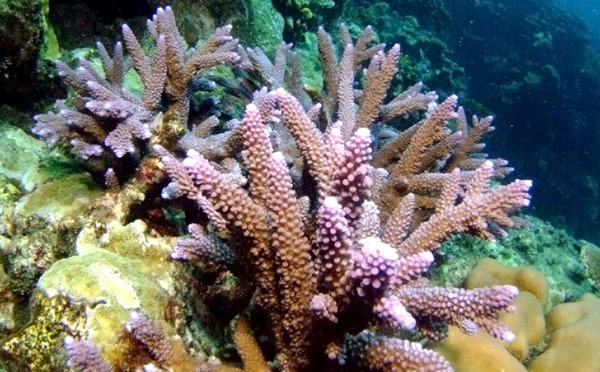 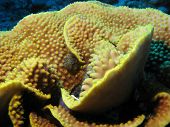 Tube Anemones and Thorny Corals
Members of subclass Ceriantipatharia
Have unpaired septa
Tube anemones are solitary and live buried up to level of oral disc in the sand






Thorny or black corals are colonial and attach to firm substratum. Their skeleton is of a horny material and has thorns
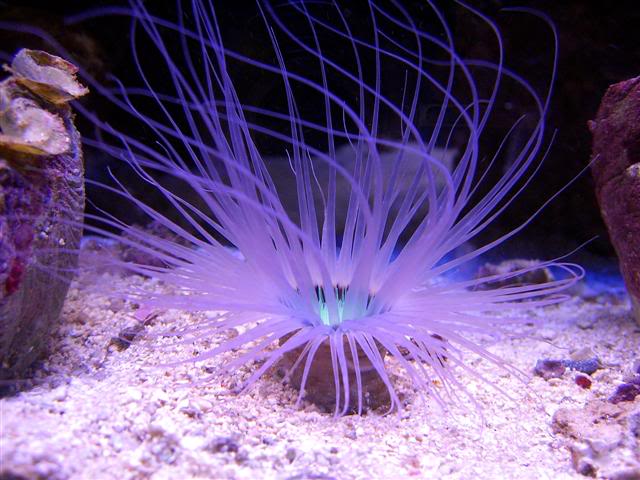 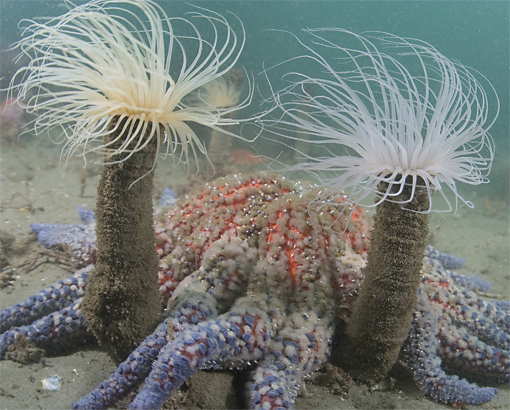 Octocorallian Corals
Have octomerous symmetry
	- eight pinnate tentacles and eight unpaired, complete
	   septa
All colonial
Gastrovascular cavities of the polyps communicate through a system of gastrodermal tubes called solenia
The solenia run through an extensive mesoglea (coenenchyme)
The skeleton is secreted in the coenenchyme and contains limy spicules, fused spicules, or a horny protein (endoskeleton)
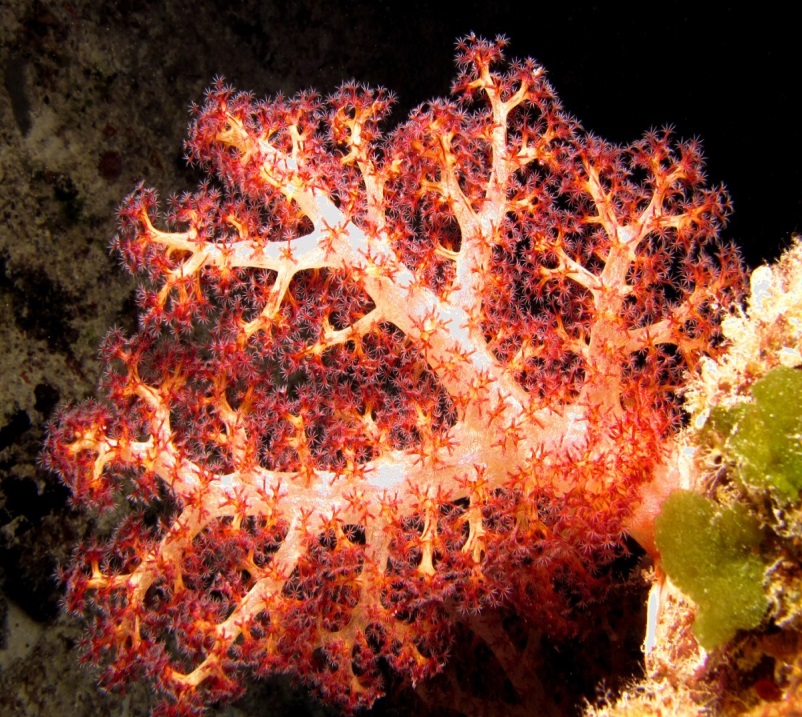 Dendronephthya sp.






Colonial Gorgonian Coral
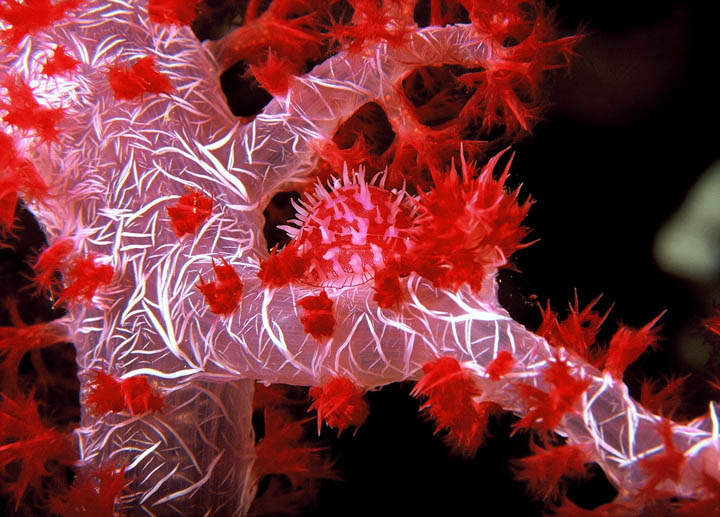 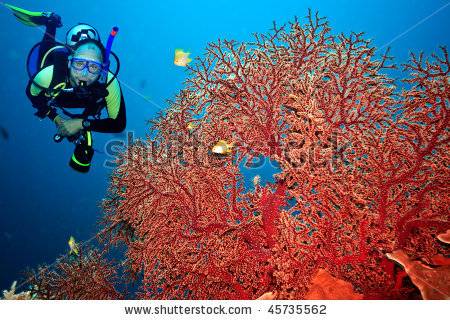 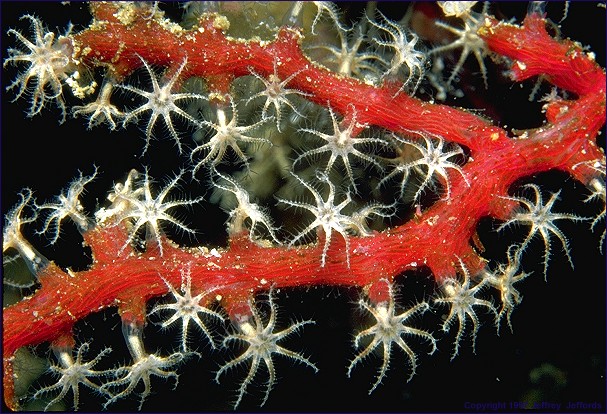 Coral Reefs
The most productive of all ecosystems
Huge diversity of life (only rivaled by tropical rain forests)
Large formations of calcium carbonate (limestone) in shallow tropical seas that have formed over thousands of years
The most important organisms that precipitate calcium carbonate to form reefs are hermatypic (reef-building) corals and corraline algae.
Hermatypic corals require warmth, light, and the salinity of undiluted seawater
These requirements limit coral reefs to shallow waters between 30 degrees north and 30 degrees south latitude
Require light because they have mutualistic dinoflagellates (zooanthellae) which produce food for the corals by photosynthesis and fixation of carbon dioxide.
Types of Coral Reefs
Fringing Reefs – close to a landmass with either no lagoon or a narrow lagoon between reef and shore
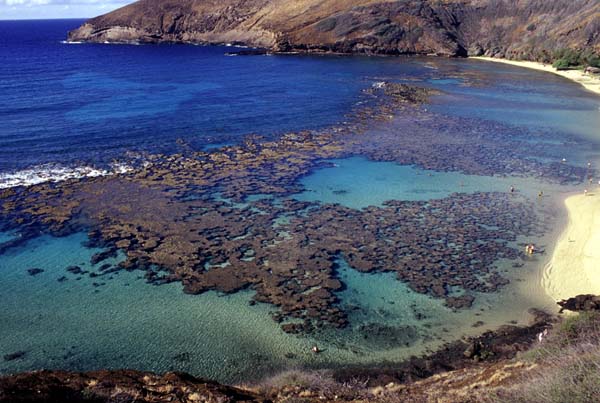 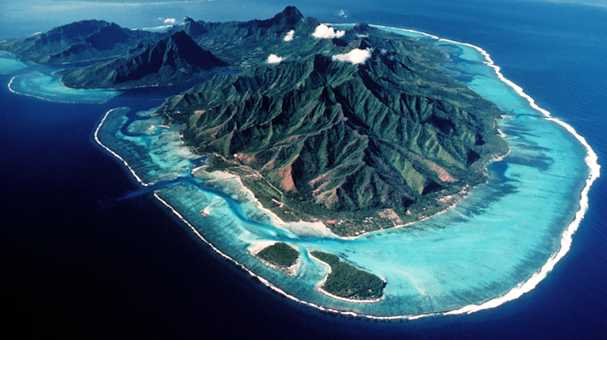 Barrier Reef – runs parallel to shore and has a wider and deeper lagoon
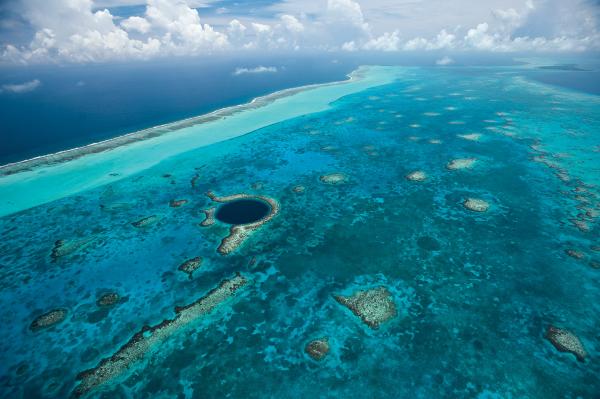 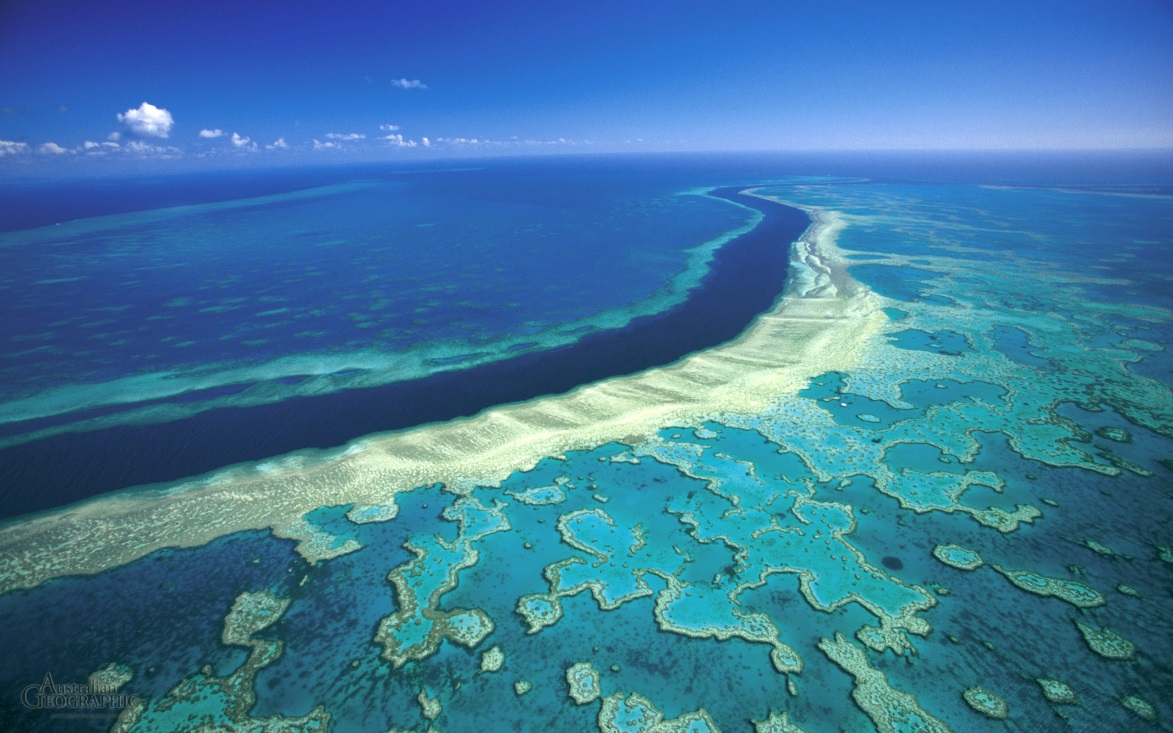 Atolls – reefs that encircle a lagoon but not an island
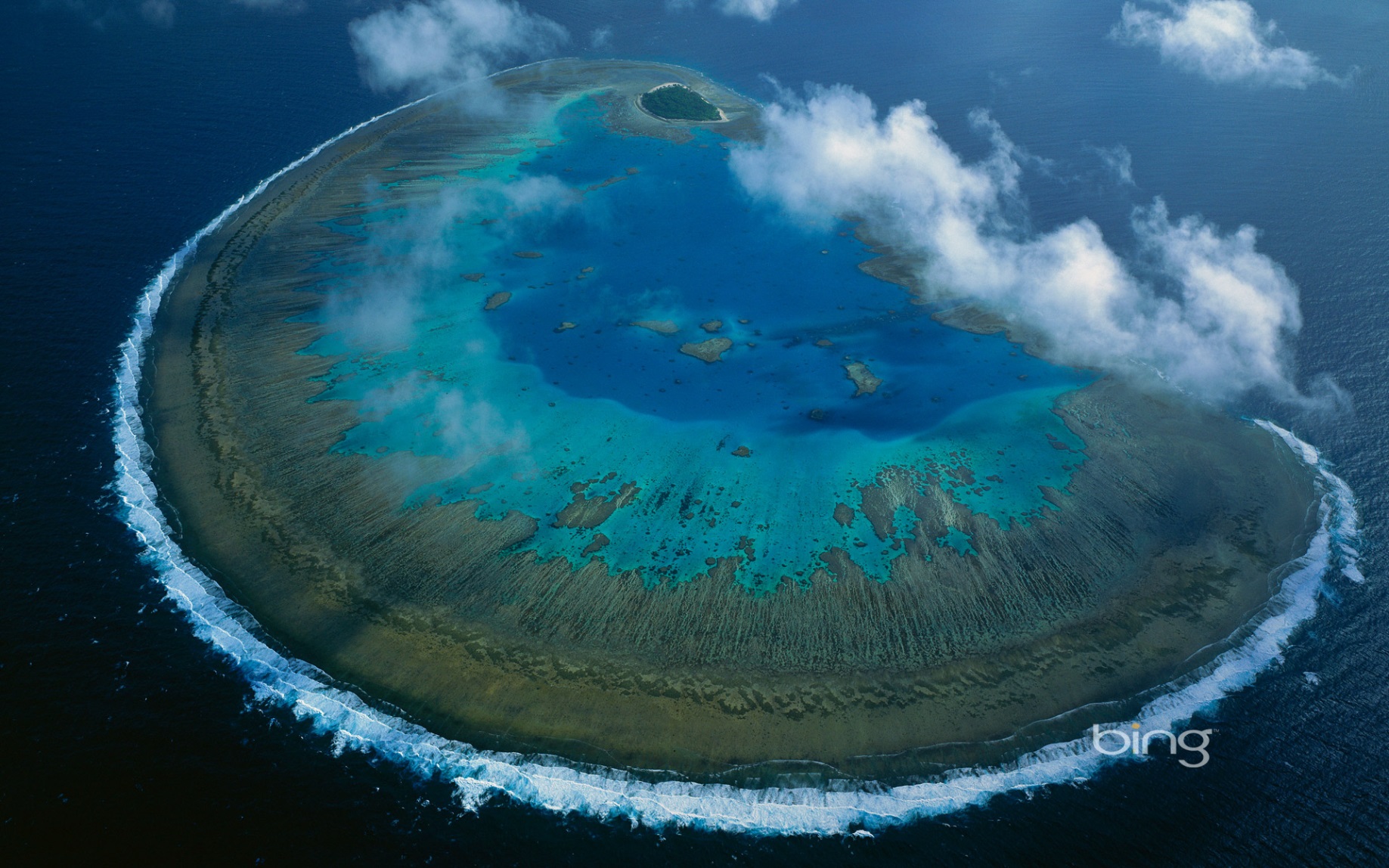